Fundamentals of assisted reproductionBSc Imperial 2012
Lisa Webber BA BMBCh PhD MRCOG
Consultant Gynaecologist
Specialist in Reproductive Medicine
Learning objectives
Basic principles of ART

Overview of IVF

Overview of IUI
CORPUS LUTEUM
PROGESTERONE
OESTRADIOL
FSH
LH
1			7		     14			21		      28
FOLLICULAR PHASE
LUTEAL PHASE
Dominant follicle in a natural cycle
CORPUS LUTEUM
PROGESTERONE
OESTRADIOL
FSH
LH
1			7		     14			21		      28
SECRETORY PHASE
PROLIFERATIVE PHASE
Laparoscopy
In Vitro Fertilization (IVF)
1st IVF baby born 1978
Louise Brown 26/07/1978
Oldham Hospital, Manchester
Patrick Steptoe (RIP 1988) & 
	Robert Edwards
Nobel Prize 2010

Developed to help couples with tubal disease
Early IVF – the difficulties
Natural cycle – 1 egg
Timing of egg collection – urinary LH
Immature egg
Missed ovulation
Laparoscopic egg collection
Pelvic adhesions
1st IVF baby after ovarian stimulation 1981
Elizabeth Carr 28/12/1981
Drs Georgeanna & Howard Jones, Norfolk, Virginia USA
hMG injections to increase number of eggs collected
Controlled ovarian hyperstimulation
Live births/cycle
1985 - 8.5%	UK
transvaginal ultrasound & egg collection
stimulation protocols/ovulation prevention
embryology
2010	- 52%	CRGH
Stimulation protocols for IVF
Aim: to produce a cohort of growing follicles that reach maturity at the same time
Mechanism: to override ovarian-pituitary negative feedback mechanism

FSH – urinary, synthetic
Prevention of ovulation
Aim: to control timing of ovulation in order to collect eggs
Mechanism: to block ovarian-pituitary positive feedback mechanism

Gonadotrophin releasing hormone agonist or gonadotrophin releasing hormone antagonist
Triggering of oocyte maturation
LH surge triggers resumption of meiosis
hCG used instead of LH
egg collection timed for 36 hours later
Embryo development
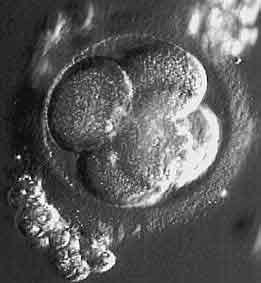 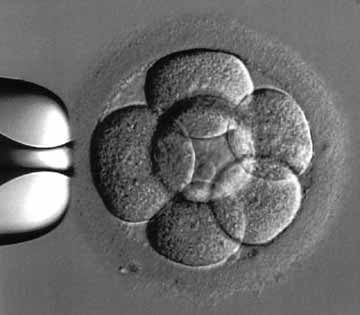 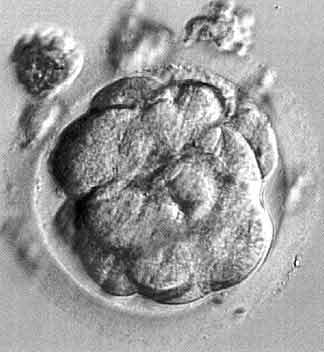 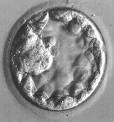 Mature         Day 1        Day 2        Day 3         Day 4         Day 5
   egg	        fertilised   2-4 cells    6-8 cells    morula   blastocyst
Luteal phase support
Progesterone
hCG – increased risk OHSS
Oestrogen?
Causes of infertility in those having IVF
female factors
multiple factors
male factor
other
endometriosis
tubal disease
ovulation disorders
unexplained
HFEA 2008
Intrauterine insemination
Intrauterine insemination
IUI

natural cycle
with clomid
with gonadotrophins (superovulation/IUI)
Stimulated intrauterine insemination
2 or 3 eggs
timing
sperm higher up genital tract
fertilisation in vivo
In vitro fertilitsation
multiple eggs
eggs fertilised in vitro
selection process
embryo transfer
Which treatment for unexplained infertility??
Keep trying		
clomid
IUI
natural cycle
with clomid
with gonadotrophins
IVF
BUT risks and costs must be considered
multiple pregnancies
risks of egg collection (IVF)
OHSS
Principles of ART
Sperm closer to egg(s)

+/- increasing number of eggs